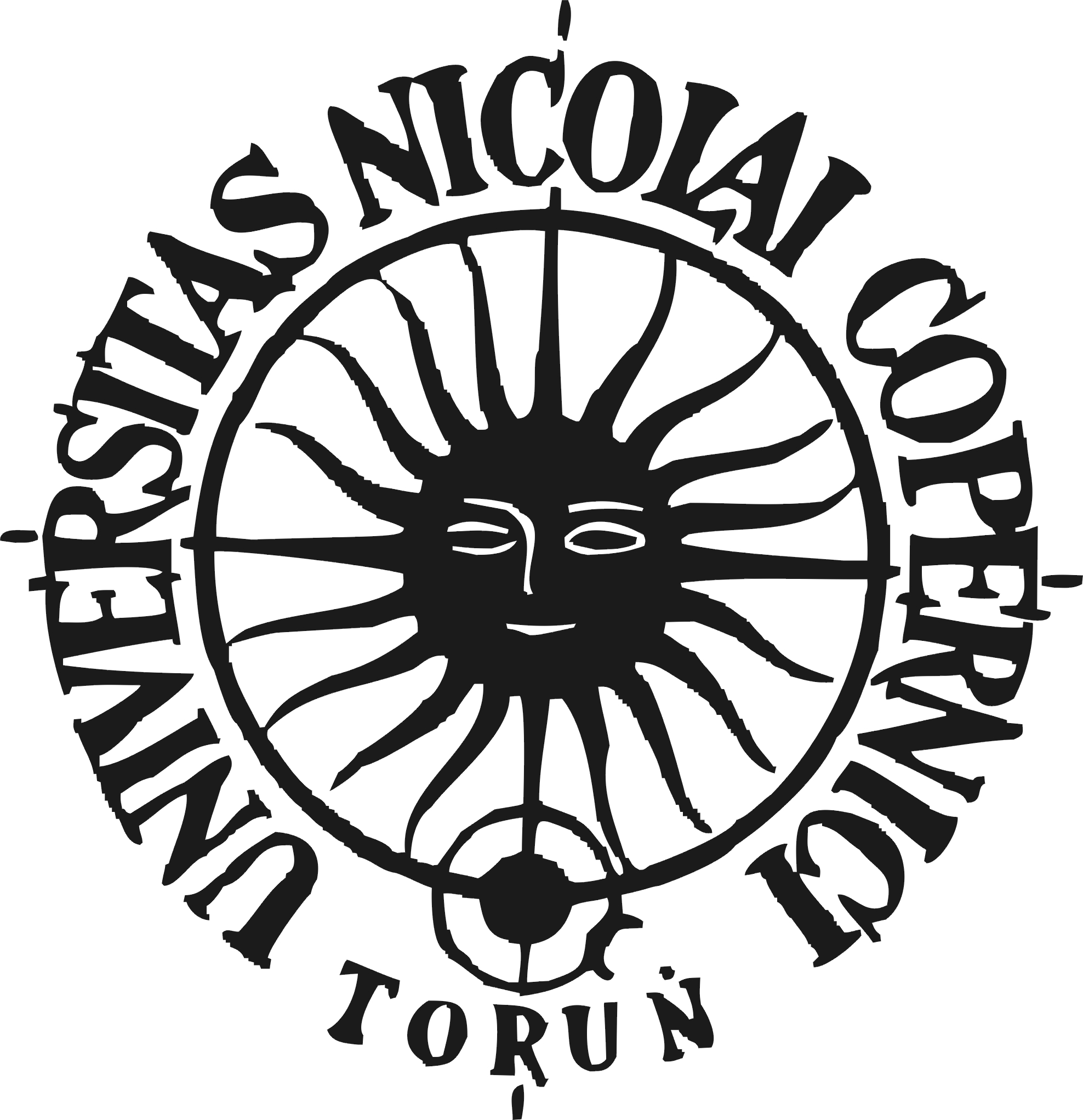 Jacek Matulewski
Instytut Fizyki, WFAiIS, UMK
ICNT, UMK

WWW: http://www.fizyka.umk.pl/~jacek
E-mail: jacek@fizyka.umk.pl
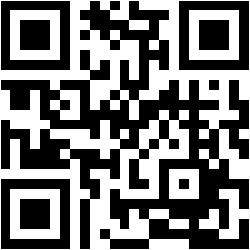 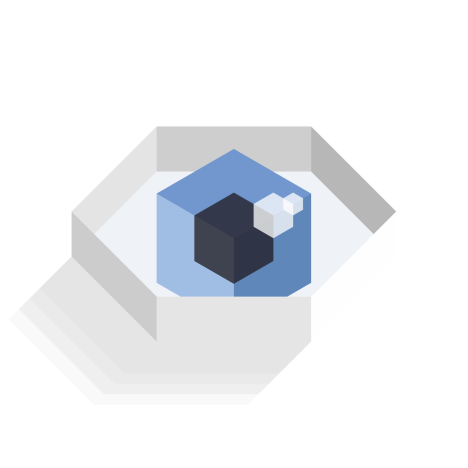 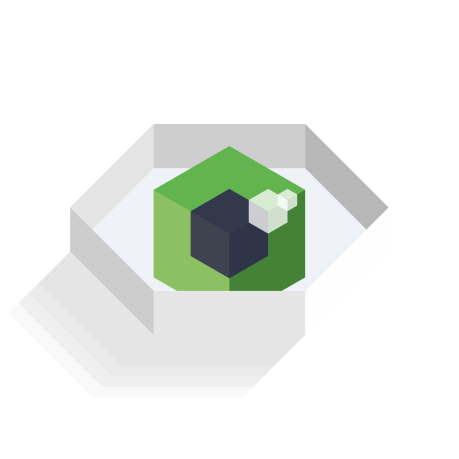 Język GIML i platforma GCAF
semestr letni 2017
Podział języków programowania
Języki programowania
Zasady określające tworzenie programów komputerowych(syntaksa + semantyka + typy danych)
Języki imperatywnesekwencja instrukcji (algorytm)
Języki deklaratywneopis stanu docelowego (np. dokumentu)
Asembler
Fortran
C/C++, C#, Java
i wiele innych
Języki logikinp. Prolog
Języki znacznikównp. HTML, TeX
Inne
Języki funkcyjnenp. Ocaml, F#
Języki modelowanianp. UML
Języki znaczników
Języki znaczników (ang. markup language) – opis dokumentu; format, w którymoprócz właściwej zawartości dokumentu umieszczone są opisujące ją znaczniki

HTML
<!DOCTYPE HTML PUBLIC ...>
<html>
<head>
<title>Jacek Matulewski</title>
<meta http-equiv="content-type" content="text/html; charset=windows-1250">
<script language="javascript" type="text/javascript">
function totop() { if (self != top) top.location.href = self.location.href; };
setTimeout ("totop()", 1000);
</script>
</head>
<body vlink="blue" text="blue" bgcolor="white" alink="black">
<h1>Jacek Matulewski</h1>
<a href="main.htm"><img src="mnu/noframe.gif" border=0 alt="Main page">
<br />Strona główna - wersja bez ramek</a>
</body>
</html>
Języki znaczników
Języki znaczników (ang. markup language) – opis dokumentu; format, w którymoprócz właściwej zawartości dokumentu umieszczone są opisujące ją znaczniki

HTML
<!DOCTYPE HTML PUBLIC ...>
<html>
<head>
<title>Jacek Matulewski</title>
<meta http-equiv="content-type" content="text/html; charset=windows-1250">
<script language="javascript" type="text/javascript">
function totop() { if (self != top) top.location.href = self.location.href; };
setTimeout ("totop()", 1000);
</script>
</head>
<body vlink="blue" text="blue" bgcolor="white" alink="black">
<h1>Jacek Matulewski</h1>
<a href="main.htm"><img src="mnu/noframe.gif" border=0 alt="Main page">
<br />Strona główna - wersja bez ramek</a>
</body>
</html>
Języki znaczników
Języki znaczników (ang. markup language) – opis dokumentu; format, w którymoprócz właściwej zawartości dokumentu umieszczone są opisujące ją znaczniki

HTML
<!DOCTYPE HTML PUBLIC ...>
<html>
<head>
<title>Jacek Matulewski</title>
<meta http-equiv="content-type" content="text/html; charset=windows-1250">
<script language="javascript" type="text/javascript">
function totop() { if (self != top) top.location.href = self.location.href; };
setTimeout ("totop()", 1000);
</script>
</head>
<body vlink="blue" text="blue" bgcolor="white" alink="black">
<h1>Jacek Matulewski</h1>
<a href="main.htm"><img src="mnu/noframe.gif" border=0 alt="Main page">
<br />Strona główna - wersja bez ramek</a>
</body>
</html>
Element (jedna z ustalonych nazw)
Znacznik otwierający
Zawartość elementu
Znacznik zamykający
Języki znaczników
Języki znaczników (ang. markup language) – opis dokumentu; format, w którymoprócz właściwej zawartości dokumentu umieszczone są opisujące ją znaczniki

HTML
<!DOCTYPE HTML PUBLIC ...>
<html>
<head>
<title>Jacek Matulewski</title>
<meta http-equiv="content-type" content="text/html; charset=windows-1250">
<script language="javascript" type="text/javascript">
function totop() { if (self != top) top.location.href = self.location.href; };
setTimeout ("totop()", 1000);
</script>
</head>
<body vlink="blue" text="blue" bgcolor="white" alink="black">
<h1>Jacek Matulewski</h1>
<a href="main.htm"><img src="mnu/noframe.gif" border=0 alt="Main page">
<br />Strona główna - wersja bez ramek</a>
</body>
</html>
Element (jedna z ustalonych nazw)
Znacznik otwierający
Zawartość elementu
Znacznik zamykający
Języki znaczników
Języki znaczników (ang. markup language) – opis dokumentu; format, w którymoprócz właściwej zawartości dokumentu umieszczone są opisujące ją znaczniki

HTML
<!DOCTYPE HTML PUBLIC ...>
<html>
<head>
<title>Jacek Matulewski</title>
<meta http-equiv="content-type" content="text/html; charset=windows-1250">
<script language="javascript" type="text/javascript">
function totop() { if (self != top) top.location.href = self.location.href; };
setTimeout ("totop()", 1000);
</script>
</head>
<body vlink="blue" text="blue" bgcolor="white" alink="black">
<h1>Jacek Matulewski</h1>
<a href="main.htm"><img src="mnu/noframe.gif" border=0 alt="Main page">
<br />Strona główna - wersja bez ramek</a>
</body>
</html>
HTML opisuje zarówno zawartość dokumentu, jak i sposób jej prezentacji w oknie przeglądarki
HTML nie jest czuły na wielkość liter
Przeglądarki starają się wyświetlać niepoprawny kod
Atrybuty: nazwa = ”wartość”
Element bez zawartości; skrócony zapis równoważny <br></br>
Języki znaczników
Języki znaczników (ang. markup language) – opis dokumentu; format, w którymoprócz właściwej zawartości dokumentu umieszczone są opisujące ją znaczniki

XML
<?xml version=″1.0″ encoding=″iso-8859-2″?>
<!-- drugie śniadanie -->
<kanapka>
  <chleb />
  <dodatki>
    <sałata />
    <mozarella />
    <pomidor sól=″tak″ pieprz=″tak″ />
  </dodatki>
  <oliwa />
</kanapka>
Obowiązkowy element główny (root)
Komentarz
Prolog
XML jest czuły na wielkość liter
XML nie ma ustalonych nazw znaczników (format)
Przez to nie jest związany z żadnym sposobem prezentacji dokumentu
Ale za to pozwala na opis dowolnych struktur danych (nie tylko tabel)
Języki znaczników
Języki XAML (ang. extensible application markup language) – opis GUI aplikacji Windows (WPF) i aplikacji uniwersalnych (Windows 8/10, Mobile, IoT, itd.)

XAML
<Window x:Class="WpfApplication1.MainWindow"
        xmlns="http://schemas.microsoft.com/winfx/2006/xaml/presentation"
        xmlns:x="http://schemas.microsoft.com/winfx/2006/xaml"
        Title="MainWindow" Height="350" Width="525">
    <Grid>
        <Button Content="Button" Margin="10,10,0,0" Width="75"
                HorizontalAlignment="Left" VerticalAlignment="Top" />
        <TextBox Margin="10,37,0,0" Height="23" Width="120„
                 TextWrapping="Wrap" Text="TextBox" 
                 HorizontalAlignment="Left" VerticalAlignment="Top" />
    </Grid>
</Window>
Języki znaczników
Języki XAML (ang. extensible application markup language) – opis GUI aplikacji Windows (WPF) i aplikacji uniwersalnych (Windows 8/10, Mobile, IoT, itd.)

XAML
<Window x:Class="WpfApplication1.MainWindow"
        xmlns="http://schemas.microsoft.com/winfx/2006/xaml/presentation"
        xmlns:x="http://schemas.microsoft.com/winfx/2006/xaml"
        Title="MainWindow" Height="350" Width="525">
    <Grid>
        <Button Content="Button" Margin="10,10,0,0" Width="75"
                HorizontalAlignment="Left" VerticalAlignment="Top" />
        <TextBox Margin="10,37,0,0" Height="23" Width="120„
                 TextWrapping="Wrap" Text="TextBox" 
                 HorizontalAlignment="Left" VerticalAlignment="Top" />
    </Grid>
</Window>
Ustalone nazwy atrybutów (semantyka)
Ustalone nazwy znaczników związane ze sposobem prezentacji (semantyka)
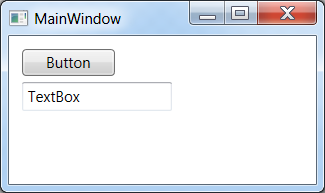 System przestrzeni nazw
Brak prologu (wyspecjalizowany edytor w Visual Studio)
Języki znaczników
Języki GIML (ang. gaze interaction markup language) – opis GUI aplikacji sterowanych wzrokiem – nie tylko statyczny wygląd, ale również dynamika

GIML
<?xml version="1.0" encoding="UTF-8"?>
<ustawienia katalog="t:\ICNT\Bianka\Zasoby\Tutorial">
  <rysunki>
  </rysunki>
  <dźwięki>
  </dźwięki>
  <sceny nazwaScenyDomyślnej="1" 
         oryginalnyRozmiarEkranuX="1024" oryginalnyRozmiarEkranuY="768">
    <scena nazwa="1" kolorTła="Beige">
    </scena>
  </sceny>
</ustawienia>
Obowiązkowy prolog (dowolny edytor XML)
Konieczny zapis w UTF-8 (polskie litery)
Element główny (nazwa w zasadzie dowolna)
Wstęp do GIML
Języki GIML (ang. gaze interaction markup language) – opis GUI aplikacji sterowanych wzrokiem – nie tylko statyczny wygląd, ale również dynamika

GIML
<?xml version="1.0" encoding="UTF-8"?>
<ustawienia katalog="t:\ICNT\Bianka\Zasoby\Tutorial">
  <rysunki>
  </rysunki>
  <dźwięki>
  </dźwięki>
  <sceny nazwaScenyDomyślnej="1" 
         oryginalnyRozmiarEkranuX="1024" oryginalnyRozmiarEkranuY="768">
    <scena nazwa="1" kolorTła="Beige">
    </scena>
  </sceny>
</ustawienia>
Zasoby (idea: unikanie wielokrotnego alokowania pamięci)
Wstęp do GIML
Języki GIML (ang. gaze interaction markup language) – opis GUI aplikacji sterowanych wzrokiem – nie tylko statyczny wygląd, ale również dynamika

GIML
<?xml version="1.0" encoding="UTF-8"?>
<ustawienia katalog="t:\ICNT\Bianka\Zasoby\Tutorial">
  <rysunki>
  </rysunki>
  <dźwięki>
  </dźwięki>
  <sceny nazwaScenyDomyślnej="1" 
         oryginalnyRozmiarEkranuX="1024" oryginalnyRozmiarEkranuY="768">
    <scena nazwa="1" kolorTła="Beige">
    </scena>
  </sceny>
</ustawienia>
W pliku GIML można używać względnych ścieżek plików
Wstęp do GIML
Języki GIML (ang. gaze interaction markup language) – opis GUI aplikacji sterowanych wzrokiem – nie tylko statyczny wygląd, ale również dynamika

GIML
<?xml version="1.0" encoding="UTF-8"?>
<ustawienia katalog="t:\ICNT\Bianka\Zasoby\Tutorial">
  <rysunki>
  </rysunki>
  <dźwięki>
  </dźwięki>
  <sceny nazwaScenyDomyślnej="1" 
         oryginalnyRozmiarEkranuX="1024" oryginalnyRozmiarEkranuY="768">
    <scena nazwa="1" kolorTła="Beige">
    </scena>
  </sceny>
</ustawienia>
Wiele „okien” w jednym pliku GIML (inaczej niż w HTML i XAML)
Wstęp do GIML
Języki GIML (ang. gaze interaction markup language) – opis GUI aplikacji sterowanych wzrokiem – nie tylko statyczny wygląd, ale również dynamika

Obszar
...
<scena nazwa="domyślna" kolorTła="Beige">
  <obszar nazwa="obszar1"
          kształt="prostokąt" 
          położenieŚrodkaX="150" położenieŚrodkaY="100"
          rozmiarX="200" rozmiarY="100"
          tekst="Obszar w stanie normalnym">
  </obszar>
</scena>
...
Część atrybutów elementu obszar jest obowiązkowa:nazwa, kształt, położenieŚrodkaX|Y, rozmiarX|Y
Obszar to kluczowy element GIML (rysunek, przycisk, element aktywujący itp)
Obowiązkowa nazwa (identyfikacja)
Kształt: prostokąt, elipsa (koło)
Położenie centrum rysunku
Towarzyszący lub alternatywny tekst
Wstęp do GIML
Języki GIML (ang. gaze interaction markup language) – opis GUI aplikacji sterowanych wzrokiem – nie tylko statyczny wygląd, ale również dynamika

Obszar
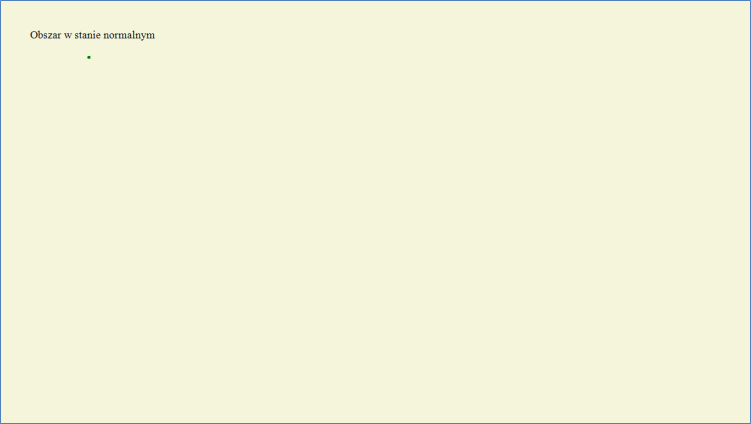 Wstęp do GIML
Języki GIML (ang. gaze interaction markup language) – opis GUI aplikacji sterowanych wzrokiem – nie tylko statyczny wygląd, ale również dynamika

Formatowanie tekstu
...
<scena nazwa="domyślna" kolorTła="Beige">
  <obszar nazwa="obszar1"
          kształt="prostokąt" 
          położenieŚrodkaX="150" położenieŚrodkaY="100"
          rozmiarX="200" rozmiarY="100"
          tekst="Obszar w stanie normalnym„
          czcionka="Times" rozmiarCzcionki="30" kolorCzcionki="Navy">
  </obszar>
</scena>
...
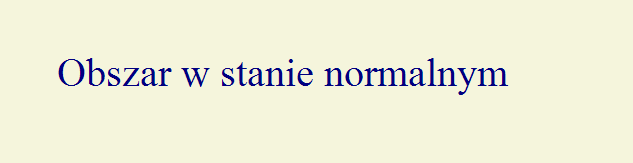 Wstęp do GIML
Języki GIML (ang. gaze interaction markup language) – opis GUI aplikacji sterowanych wzrokiem – nie tylko statyczny wygląd, ale również dynamika

Trzy stany obszaru
spojrzenie (t > 0s)
przyglądanie się (t > 1s)
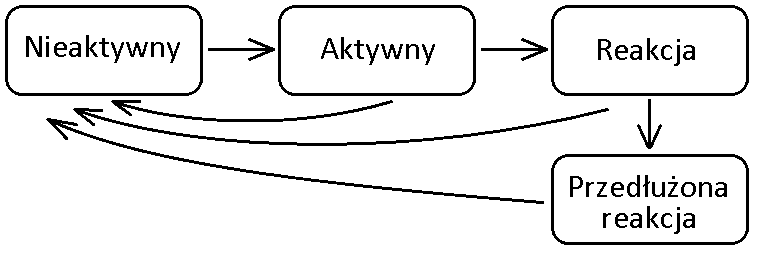 Wstęp do GIML
Języki GIML (ang. gaze interaction markup language) – opis GUI aplikacji sterowanych wzrokiem – nie tylko statyczny wygląd, ale również dynamika

Trzy stany obszaru
...
<scena nazwa="domyślna" kolorTła="Beige">
  <obszar nazwa="obszar1"
          kształt="prostokąt" 
          położenieŚrodkaX="150" położenieŚrodkaY="100"
          rozmiarX="200" rozmiarY="100"
          tekst="Obszar w stanie normalnym„
          czcionka="Times" rozmiarCzcionki="30" kolorCzcionki="Navy">
    <aktywacja tekst="Obszar w stanie aktywacji" czcionka="Times" 
               rozmiarCzcionki="30" kolorCzcionki="Blue" />
  </obszar>
</scena>
...
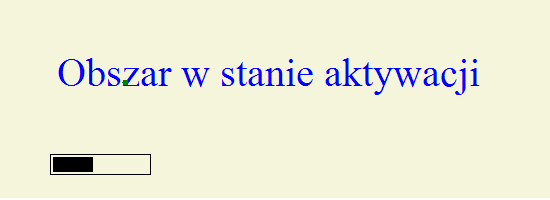 Atrybuty odpowiedzialne za formatowanie (np. rozmiarCzcionki) muszą być powtórzone, inaczej użyte zostaną wartości domyślne
Wstęp do GIML
Języki GIML (ang. gaze interaction markup language) – opis GUI aplikacji sterowanych wzrokiem – nie tylko statyczny wygląd, ale również dynamika

Trzy stany obszaru
...
<scena nazwa="domyślna" kolorTła="Beige">
  <obszar nazwa="obszar1"
          kształt="prostokąt" 
          położenieŚrodkaX="150" położenieŚrodkaY="100"
          rozmiarX="200" rozmiarY="100"
          tekst="Obszar w stanie normalnym„
          czcionka="Times" rozmiarCzcionki="30" kolorCzcionki="Navy">
    <aktywacja tekst="Obszar w stanie aktywacji" czcionka="Times" 
               rozmiarCzcionki="30" kolorCzcionki="Blue" />
    <reakcja tekst="Obszar w stanie aktywacji" czcionka="Times" 
             rozmiarCzcionki="30" kolorCzcionki="Cyan" />
  </obszar>
</scena>
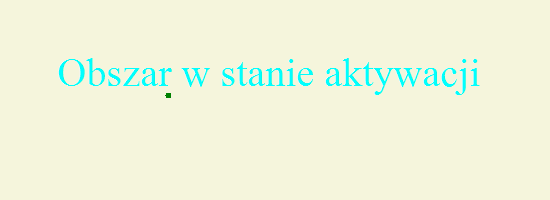 Wstęp do GIML
Języki GIML (ang. gaze interaction markup language) – opis GUI aplikacji sterowanych wzrokiem – nie tylko statyczny wygląd, ale również dynamika

Zasoby (rysunek)
<?xml version="1.0" encoding="UTF-8"?>
<ustawienia katalog="C:\GIML\Zasoby">
  <sceny nazwa="domyślna" kolorTła="Beige">
    <obszar nazwa="obszar1" ...
    </obszar>
  </sceny>
</ustawienia>
Ścieżka do folderu z zasobami (pliki graficzne)
Wstęp do GIML
Języki GIML (ang. gaze interaction markup language) – opis GUI aplikacji sterowanych wzrokiem – nie tylko statyczny wygląd, ale również dynamika

Zasoby (rysunek)
<?xml version="1.0" encoding="UTF-8"?>
<ustawienia katalog="C:\GIML\Zasoby">
  <rysunki>
  </rysunki>
  <sceny nazwa="domyślna" kolorTła="Beige">
    <obszar nazwa="obszar1" ...
    </obszar>
  </sceny>
</ustawienia>
Element rysunków
Analogicznie dźwięki
Wstęp do GIML
Języki GIML (ang. gaze interaction markup language) – opis GUI aplikacji sterowanych wzrokiem – nie tylko statyczny wygląd, ale również dynamika

Zasoby (rysunek)
<?xml version="1.0" encoding="UTF-8"?>
<ustawienia katalog="C:\GIML\Zasoby">
  <rysunki>
    <rysunek nazwa="ernie" ścieżka="rysunki\ernie.png" />
    <rysunek nazwa="bert" ścieżka="rysunki\bert.png" />
    <rysunek nazwa="zoe" ścieżka="rysunki\zoe.png" />
  </rysunki>
  <sceny nazwa="domyślna" kolorTła="Beige">
    <obszar nazwa="obszar1" ...
    </obszar>
  </sceny>
</ustawienia>
Referencje rysunków(identyfikowane po nazwie)
Wstęp do GIML
Języki GIML (ang. gaze interaction markup language) – opis GUI aplikacji sterowanych wzrokiem – nie tylko statyczny wygląd, ale również dynamika

Zasoby (rysunek)
<?xml version="1.0" encoding="UTF-8"?>
<ustawienia katalog="C:\GIML\Zasoby">
  <rysunki>
    <rysunek nazwa="ernie" ścieżka="rysunki\ernie.png" />
    <rysunek nazwa="bert" ścieżka="rysunki\bert.png" />
    <rysunek nazwa="zoe" ścieżka="rysunki\zoe.png" />
  </rysunki>
  <sceny nazwa="domyślna" kolorTła="Beige">
    <obszar nazwa="obszar2" kształt="prostokąt" nazwaRysunku="ernie"
          położenieŚrodkaX="450" położenieŚrodkaY="100"
          rozmiarX="200" rozmiarY="100">
      <aktywacja nazwaRysunku="bert" />
      <reakcja nazwaRysunku="zoe" />
    </obszar>
Odwołania do nazw rysunków
Wstęp do GIML
Języki GIML (ang. gaze interaction markup language) – opis GUI aplikacji sterowanych wzrokiem – nie tylko statyczny wygląd, ale również dynamika

Zasoby (rysunek)
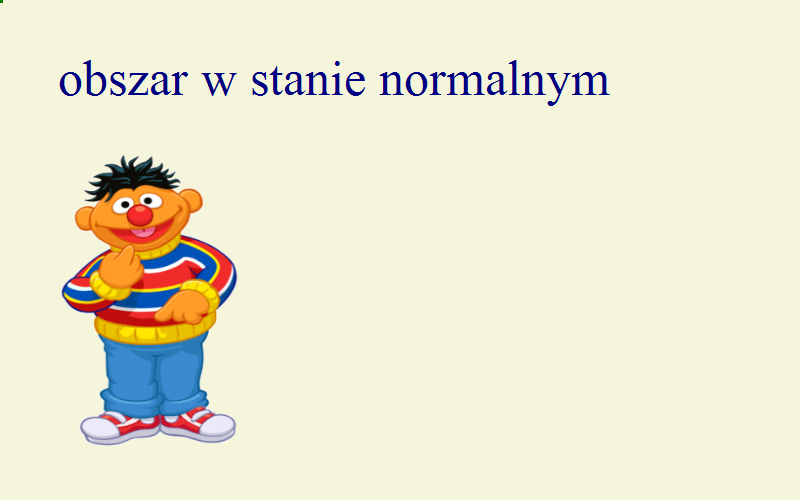 Wstęp do GIML
Języki GIML (ang. gaze interaction markup language) – opis GUI aplikacji sterowanych wzrokiem – nie tylko statyczny wygląd, ale również dynamika

Zasoby (rysunek)
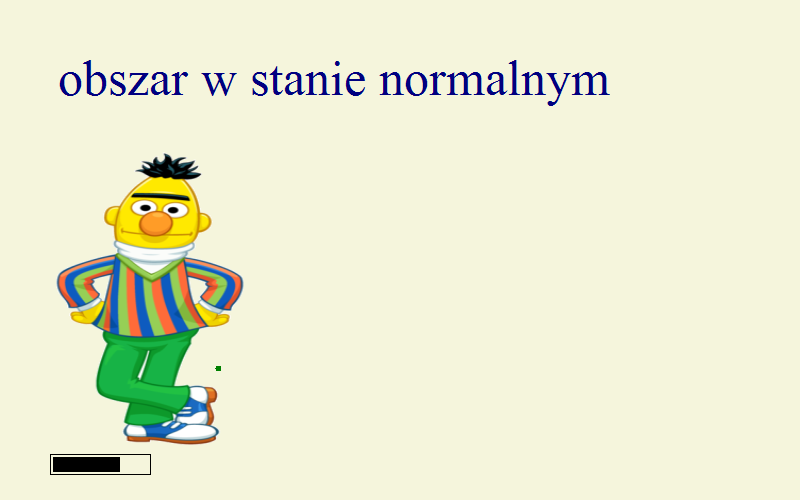 Wstęp do GIML
Języki GIML (ang. gaze interaction markup language) – opis GUI aplikacji sterowanych wzrokiem – nie tylko statyczny wygląd, ale również dynamika

Zasoby (rysunek)
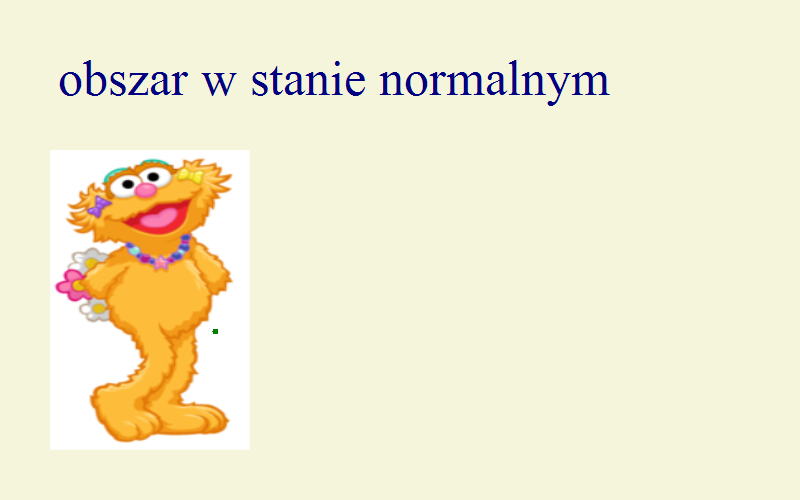 Wstęp do GIML
Języki GIML (ang. gaze interaction markup language) – opis GUI aplikacji sterowanych wzrokiem – nie tylko statyczny wygląd, ale również dynamika

Przezroczystość
Rysunek Zoe ma białe tło (inaczej niż rysunek z Bertem i Erniem)
Można wskazać dowolny kolor (jednolite tło) jako przezroczyste

<?xml version="1.0" encoding="UTF-8"?>
<ustawienia katalog="C:\GIML\Zasoby">
  <rysunki>
    <rysunek nazwa="ernie" ścieżka="rysunki\ernie.png" />
    <rysunek nazwa="bert" ścieżka="rysunki\bert.png" />
    <rysunek nazwa="zoe" ścieżka="rysunki\zoe.png" />
    <rysunek nazwa="zoe_purple" 
             ścieżka="rysunki\zoe_purple.png" 
             kluczPrzezroczystości="Fuchsia" />
  </rysunki>
  <sceny nazwa="domyślna" kolorTła="Beige">
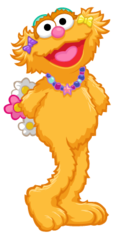 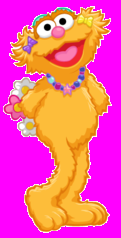 Wstęp do GIML
Języki GIML (ang. gaze interaction markup language) – opis GUI aplikacji sterowanych wzrokiem – nie tylko statyczny wygląd, ale również dynamika

Zasoby (rysunek)
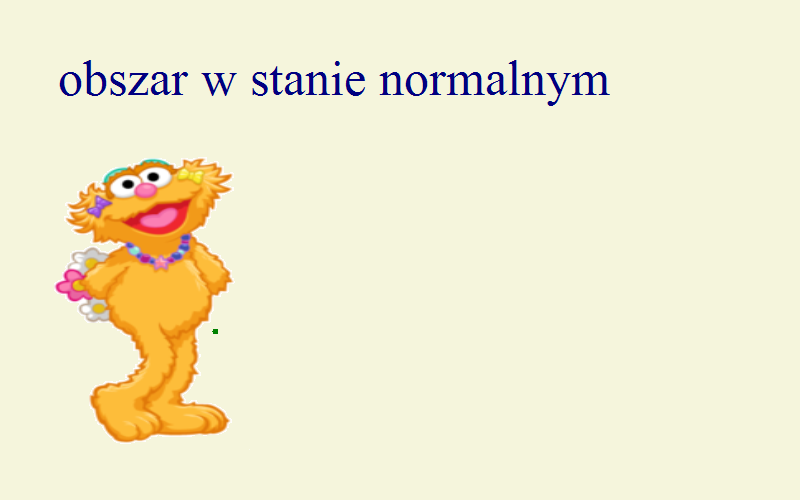 Wstęp do GIML
Języki GIML (ang. gaze interaction markup language) – opis GUI aplikacji sterowanych wzrokiem – nie tylko statyczny wygląd, ale również dynamika

Animacja obszaru
<obszar nazwa="obszar4"
        kształt="prostokąt" 
        położenieŚrodkaX="650" położenieŚrodkaY="300"
        rozmiarX="200" rozmiarY="300"
        nazwaRysunku="bert"
        typAnimacji="Powiększanie" 
        okresAnimacji="200" amplitudaAnimacji="0.1" />
Uwaga! Znak dziesiętny używany w wartościach atrybutów zależy od ustawień systemu Windows. Być może należy w Twoim komputerze zastąpić przecinek kropką.
Okres animacji w ms
Amplituda: względem wielkości obrazu (powiększenie) lub w pikselach (kołysanie)
Inne typy animacji:  Brak|Powiększanie|ObrotyWLewo|ObrotyWPrawo|              |KołysanieWPoziomie|KołysanieWPionie
Wstęp do GIML
Języki GIML (ang. gaze interaction markup language) – opis GUI aplikacji sterowanych wzrokiem – nie tylko statyczny wygląd, ale również dynamika

Włączanie i wyłączanie obszarów
<?xml version="1.0" encoding="UTF-8"?>
<ustawienia katalog="C:\GIML\Zasoby">
  ...
  <sceny ...>
    <scena nazwa="domyślna" kolorTła="Beige">
      <obszar nazwa="obszar1" kształt="prostokąt" ... >
        <aktywacja ... />
        <reakcja ... />
      </obszar>
      <obszar nazwa="obszar2" nazwaRysunku="ernie" ...>
        <aktywacja nazwaRysunku="bert" />
        <reakcja nazwaRysunku="zoe" />
      </obszar>
    </scena>
Wstęp do GIML
Języki GIML (ang. gaze interaction markup language) – opis GUI aplikacji sterowanych wzrokiem – nie tylko statyczny wygląd, ale również dynamika

Włączanie i wyłączanie obszarów
<?xml version="1.0" encoding="UTF-8"?>
<ustawienia katalog="C:\GIML\Zasoby">
  ...
  <sceny ...>
    <scena nazwa="domyślna" kolorTła="Beige">
      <obszar nazwa="obszar1" kształt="prostokąt" ... >
        <aktywacja ... />
        <reakcja ... />
      </obszar>
      <obszar nazwa="obszar2" nazwaRysunku="ernie" włączony="nie" ...>
        <aktywacja nazwaRysunku="bert" />
        <reakcja nazwaRysunku="zoe" />
      </obszar>
    </scena>
Wstęp do GIML
Języki GIML (ang. gaze interaction markup language) – opis GUI aplikacji sterowanych wzrokiem – nie tylko statyczny wygląd, ale również dynamika

Włączanie i wyłączanie obszarów
<?xml version="1.0" encoding="UTF-8"?>
<ustawienia katalog="C:\GIML\Zasoby">
  ...
  <sceny ...>
    <scena nazwa="domyślna" kolorTła="Beige">
      <obszar nazwa="obszar1" kształt="prostokąt" ... >
        <aktywacja ... />
        <reakcja nazwaObszaruWłączanegoPoRozpoczęciu="obszar2" ... />
      </obszar>
      <obszar nazwa="obszar2" nazwaRysunku="ernie" włączony="nie" ...>
        <aktywacja nazwaRysunku="bert" />
        <reakcja nazwaRysunku="zoe" />
      </obszar>
    </scena>
Inne możliwości:
nazwaObszaruWłączanegoPoZakończeniu,
nazwaObszaruWyłączanegoPoRozpoczęciu,
nazwaObszaruWyłączanegoPoZakończeniu,
wyłączyćPoZakończeniu = "tak|nie"
Można wymienić kilka nazw obszarów po średniku
Wstęp do GIML
Języki GIML (ang. gaze interaction markup language) – opis GUI aplikacji sterowanych wzrokiem – nie tylko statyczny wygląd, ale również dynamika

Sceny
<?xml version="1.0" encoding="UTF-8"?>
<ustawienia>
  <sceny nazwaScenyDomyślnej="pierwsza" ... >
    <scena nazwa="pierwsza" kolorTła="Beige">
    </scena>
  </sceny>
</ustawienia>
Wstęp do GIML
Języki GIML (ang. gaze interaction markup language) – opis GUI aplikacji sterowanych wzrokiem – nie tylko statyczny wygląd, ale również dynamika

Sceny
<?xml version="1.0" encoding="UTF-8"?>
<ustawienia>
  <sceny nazwaScenyDomyślnej="pierwsza" ... >
    <scena nazwa="pierwsza" kolorTła="Beige">
    </scena>
    <scena nazwa="druga" kolorTła="Lavender">
    </scena>
  </sceny>
</ustawienia>
Wstęp do GIML
Języki GIML (ang. gaze interaction markup language) – opis GUI aplikacji sterowanych wzrokiem – nie tylko statyczny wygląd, ale również dynamika

Sceny
<?xml version="1.0" encoding="UTF-8"?>
<ustawienia>
  <sceny nazwaScenyDomyślnej="pierwsza" ... >
    <scena nazwa="pierwsza" kolorTła="Beige">
      <obszar nazwa="obszar1" kształt="prostokąt" 
              położenieŚrodkaX="150" położenieŚrodkaY="100"
              rozmiarX="200" rozmiarY="100"
              tekst="Przełącz do drugiej sceny">
      </obszar>
    </scena>
    <scena nazwa="druga" kolorTła="Lavender">
    </scena>
 </sceny>
</ustawienia>
Wstęp do GIML
Języki GIML (ang. gaze interaction markup language) – opis GUI aplikacji sterowanych wzrokiem – nie tylko statyczny wygląd, ale również dynamika

Sceny
<?xml version="1.0" encoding="UTF-8"?>
<ustawienia>
  <sceny nazwaScenyDomyślnej="pierwsza" ... >
    <scena nazwa="pierwsza" kolorTła="Beige">
      <obszar nazwa="obszar1" kształt="prostokąt" 
              położenieŚrodkaX="150" położenieŚrodkaY="100"
              rozmiarX="200" rozmiarY="100"
              tekst="Przełącz do pierwszej sceny">
        <reakcja typAkcji="PrzejścieDoSceny" 
                 nazwaDocelowejSceny="druga" />
      </obszar>
    </scena>
    <scena nazwa="druga" kolorTła="Lavender">
    </scena>
Wstęp do GIML
Niektóre nieomówione znaczniki:
<dźwięk nazwa="chimes" ścieżka="dźwięki\chimes.wav" 
        liczbaPowtórzeń="3" wTle="nie" głośność="0.1" />

<film nazwa="farscape" ścieżka="filmy\farscape.avi" 
      kluczPrzezroczystości="Fuchsia"
      liczbaPowtórzeń="2" głośność="1" wTle=" tak|nie"/>

<scena nazwa="0" kolorTła="Lime" nazwaRysunkuTła="tło" 
       nazwaDźwiękuTła="tło" scenaWzorcowa="szablon"
       stopieńZaczernienia="200" kolorZaczernienia="Blue" 
       blokowanieObszarowPrzyZaczernieniu="tak|nie"       
       nazwaObszaruWłączanegoPoWyłączeniuWszystkichObszarów="1"   
       resetujPoWejściu="nie" poZmianieSceny="s0_z1">

Dziedziczenie scen (scena wzorcowa)
Reakcja po naciśnięciu klawisza
System zdarzeń (biblioteka DLL z dowolnym kodem dla platformy .NET)
GCAF
Platforma GCAF (ang. gaze controlled application framework) – interpreter j. GIML.Platforma do uruchamiania aplikacji GIML, zbierania danych, analizy danych w cz. rz.
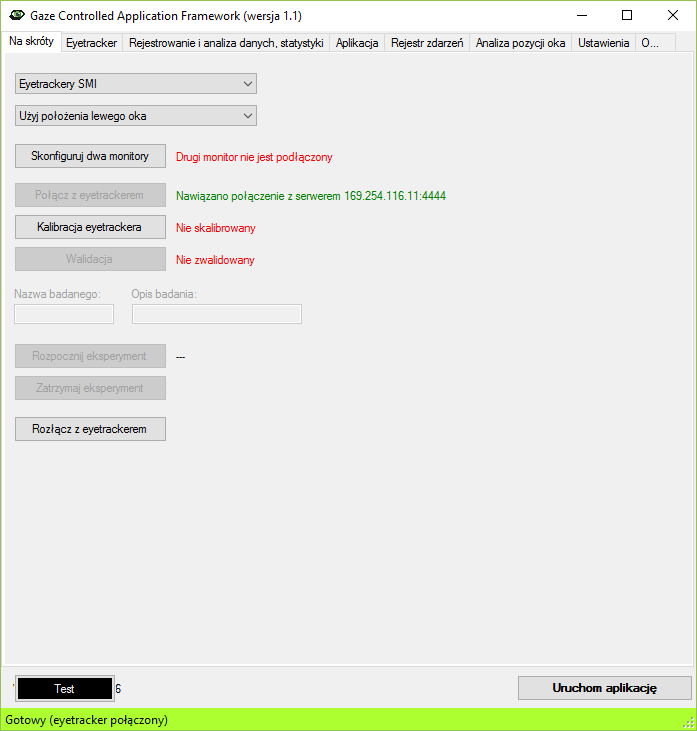 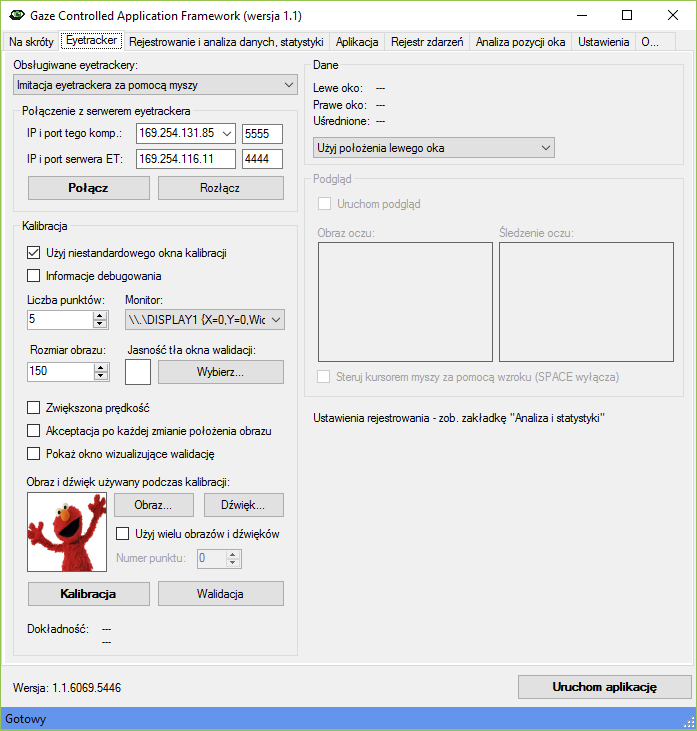 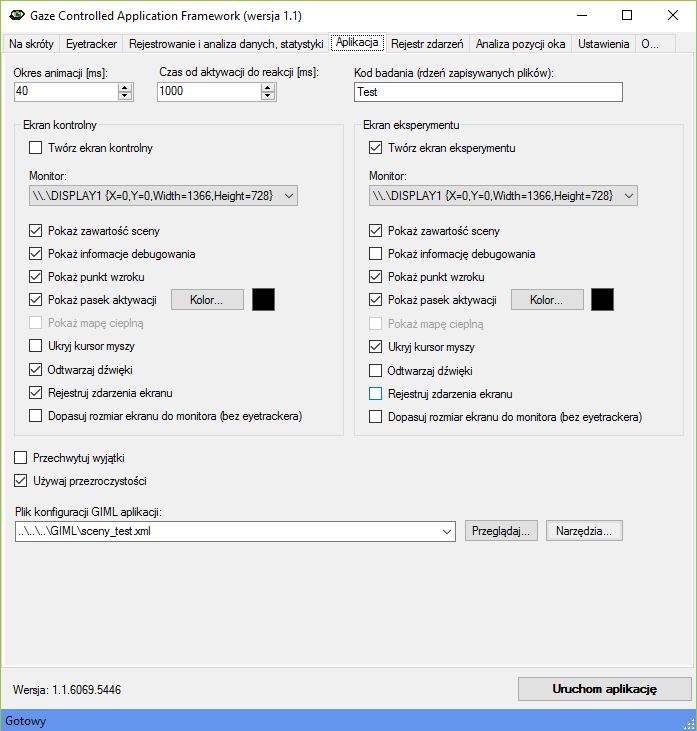 Docelowy odbiorca GIML/GCAF
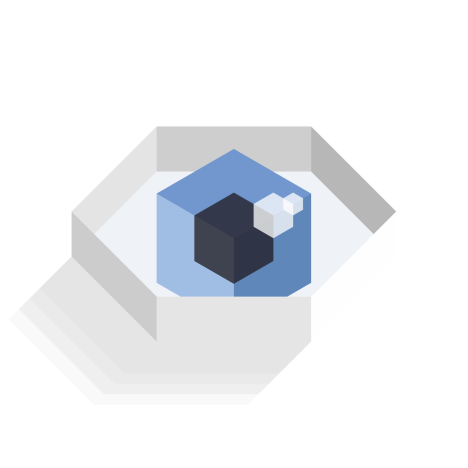 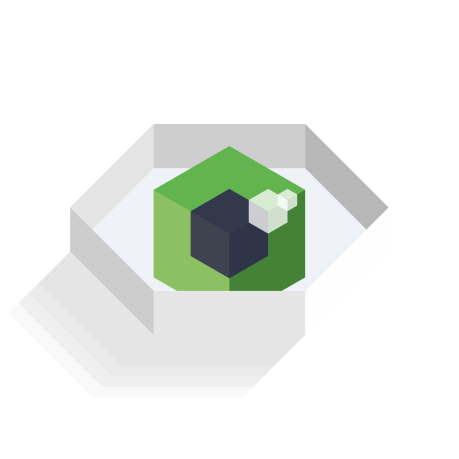 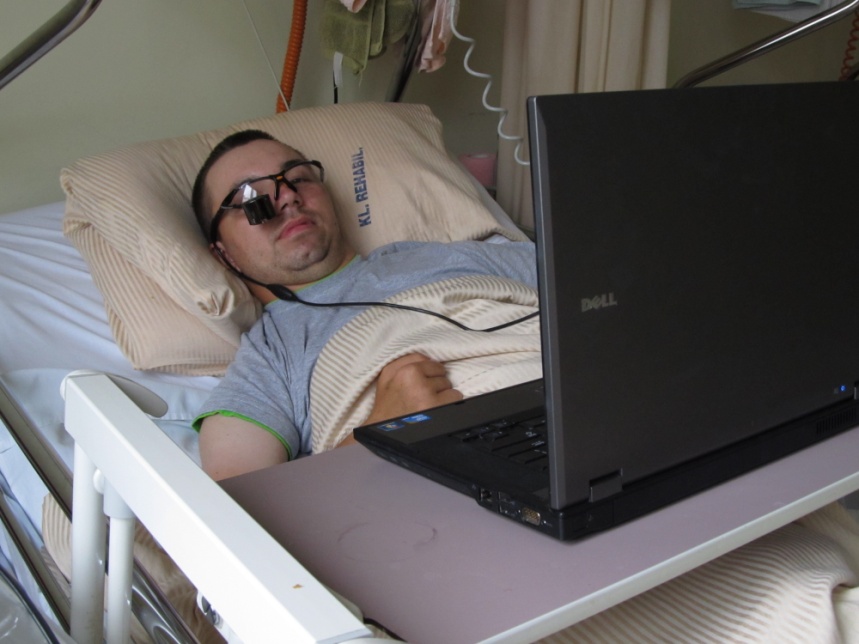 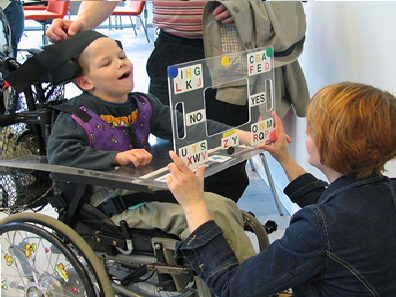 [Speaker Notes: Other disorders: delayed speach developement, ADHD, dislexia]
Docelowy odbiorca GIML/GCAF
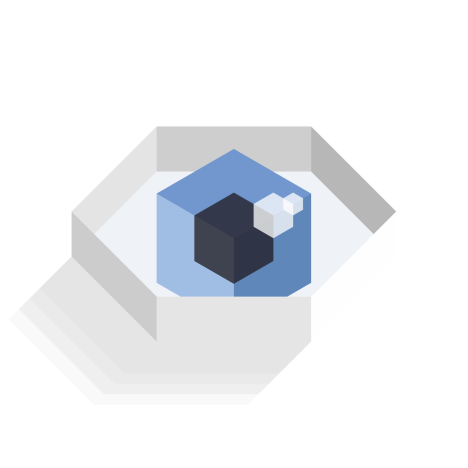 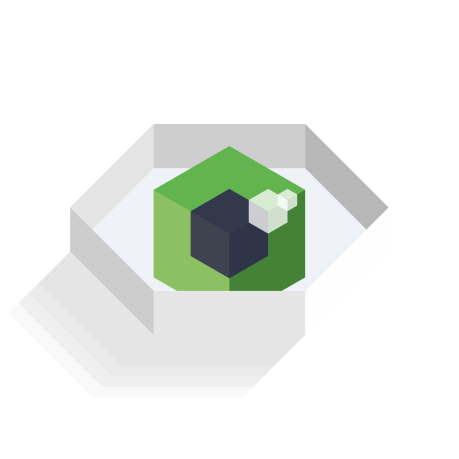 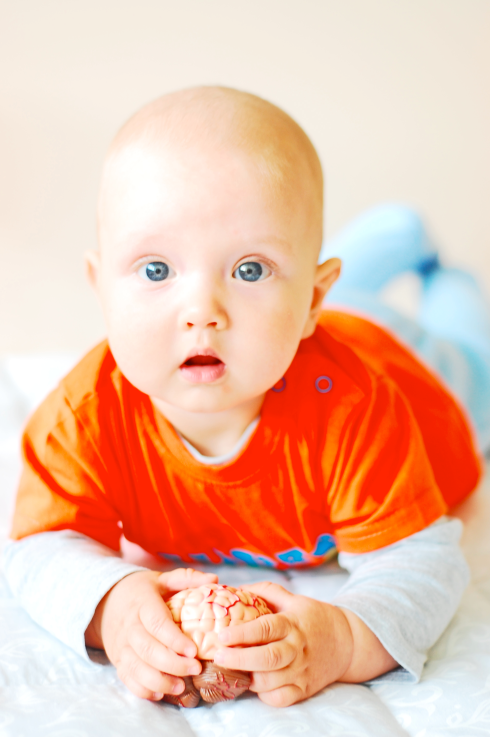 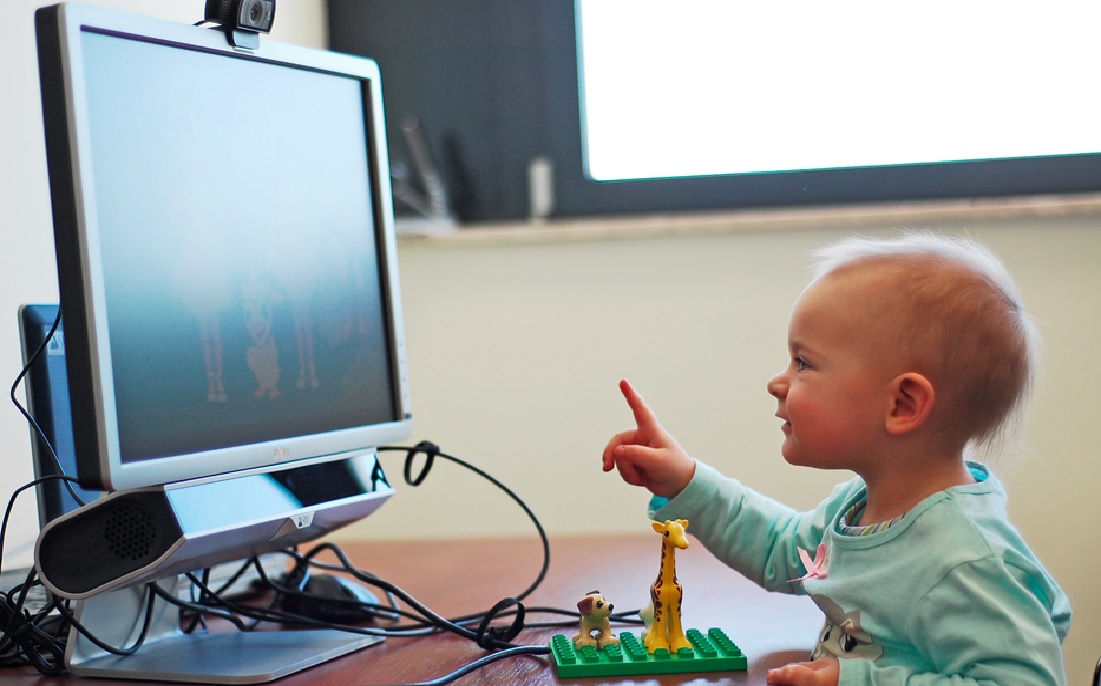 [Speaker Notes: Other disorders: delayed speach developement, ADHD, dislexia]
Docelowy odbiorca GIML/GCAF
Grant NCN (Symfonia) - NeuroPerKog Rozwój słuchu fonematycznego i pamięci roboczej u niemowląt i dzieciZespół: W. Duch, J. Dreszer, B. Bałaj, J. Matulewski, Ł. Goraczewski i wiele innych
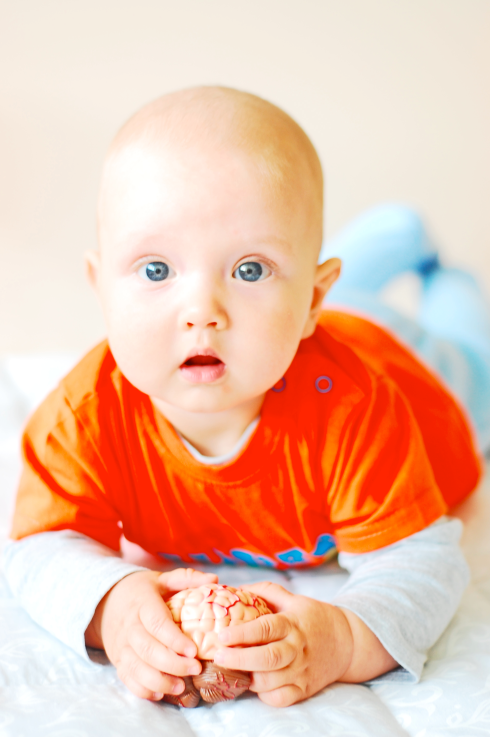 Badania niemowląt (10-12 msc) i dzieci 6-letnich 
– zdolności rozpoznawania fonemów    „swoich” i „obcych”
– trening interaktywny (podtrzymanie zdolności    rozpoznawania fonemów „obcych”)
– odwrócenie procesu u niemowląt

Możliwe zastosowania m.in. 
– w usprawnianiu umiejętności językowych,
– nauka języków obcych
[Speaker Notes: Other disorders: delayed speach developement, ADHD, dislexia]
Docelowy odbiorca GIML/GCAF
Grant NCN (Symfonia) - NeuroPerKog Rozwój słuchu fonematycznego i pamięci roboczej u niemowląt i dzieciZespół: W. Duch, J. Dreszer, B. Bałaj, J. Matulewski, Ł. Goraczewski i wiele innych
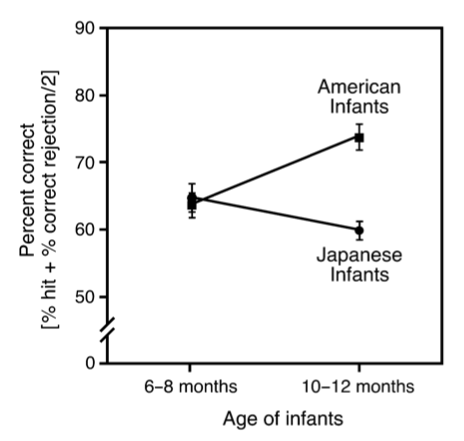 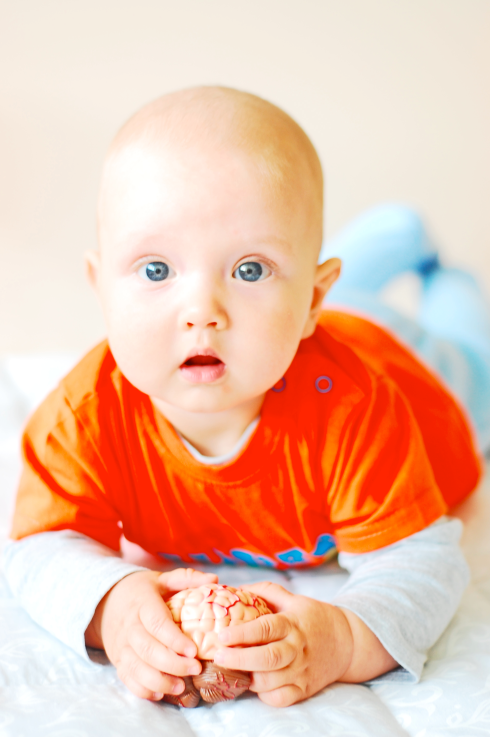 Kuhl, P. (2006)
[Speaker Notes: Other disorders: delayed speach developement, ADHD, dislexia]
Docelowy odbiorca GIML/GCAF
Grant NCN (Symfonia) - NeuroPerKog Rozwój słuchu fonematycznego i pamięci roboczej u niemowląt i dzieciZespół: W. Duch, J. Dreszer, B. Bałaj, J. Matulewski, Ł. Goraczewski i wiele innych
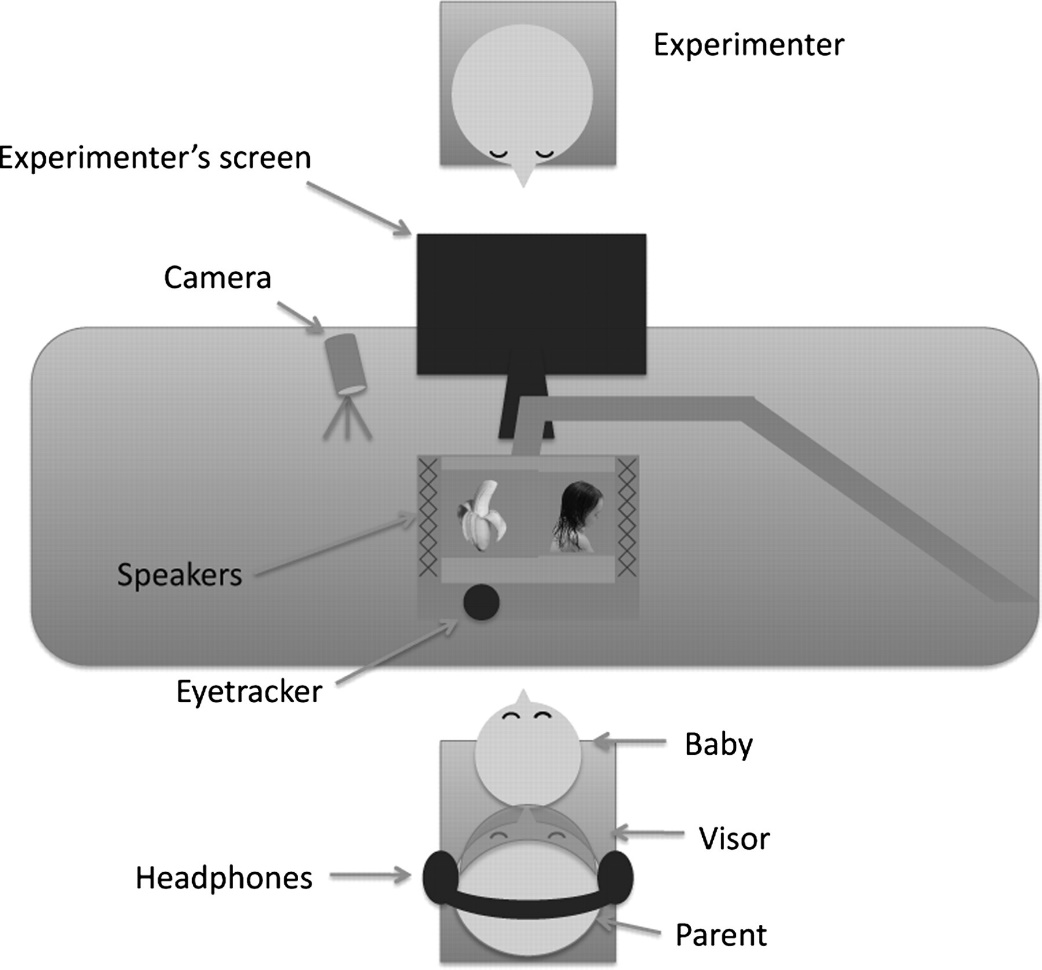 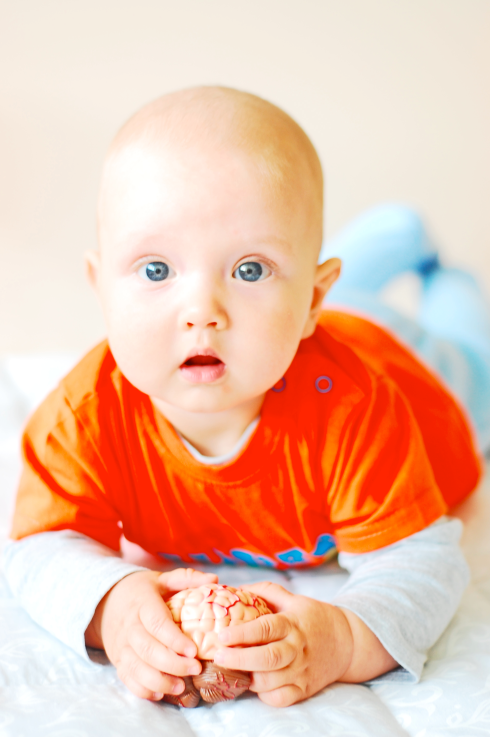 Bergelson, E., & Swingley, D. (2012)
[Speaker Notes: Other disorders: delayed speach developement, ADHD, dislexia]
Eksperymenty przygotowane w GIML
Grant NCN (Symfonia) - NeuroPerKog Rozwój słuchu fonematycznego i pamięci roboczej u niemowląt i dzieci
Eksperymenty w paradygmacie „Wyprzedzających ruchów gałek ocznych” (AEM, od ang. anticipatory eye movement paradigm)
Eksperyment „Elmo”
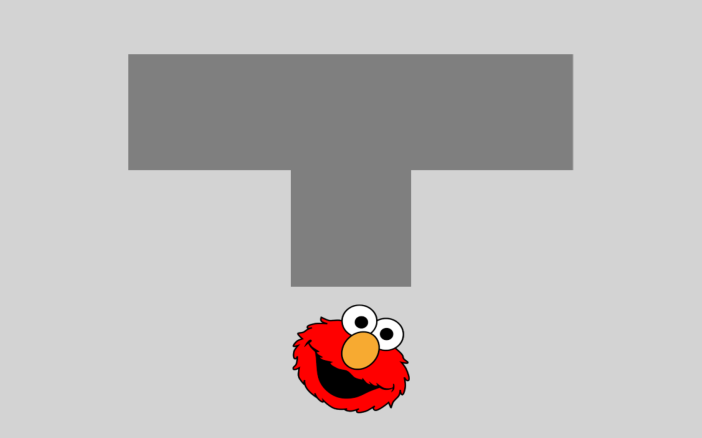 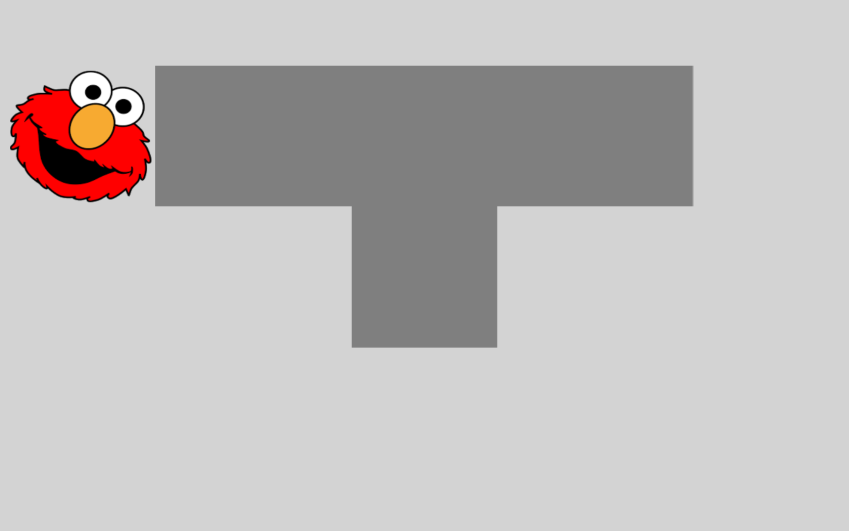 [Speaker Notes: Other disorders: delayed speach developement, ADHD, dislexia]
Eksperymenty przygotowane w GIML
Grant NCN (Symfonia) - NeuroPerKog Rozwój słuchu fonematycznego i pamięci roboczej u niemowląt i dzieci
Eksperymenty w paradygmacie „Wyprzedzających ruchów gałek ocznych” (AEM, od ang. anticipatory eye movement paradigm)
Eksperyment „Dwa obszary”
Eksperyment „Elmo”
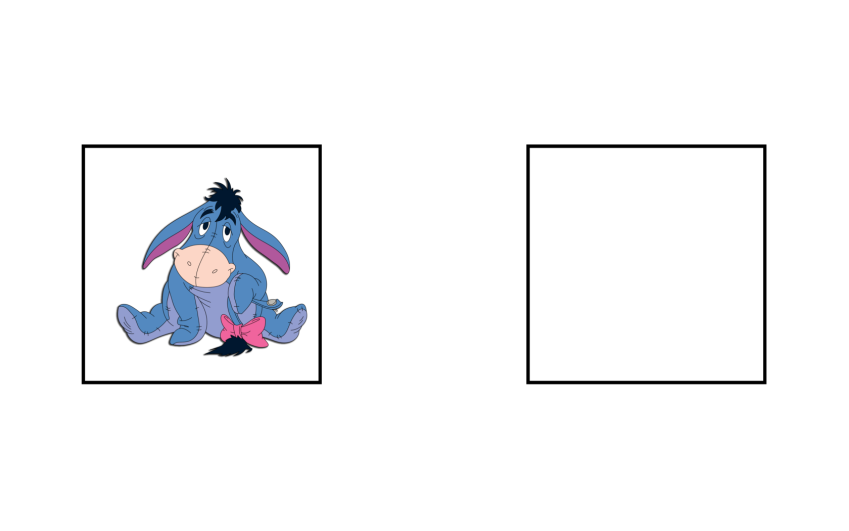 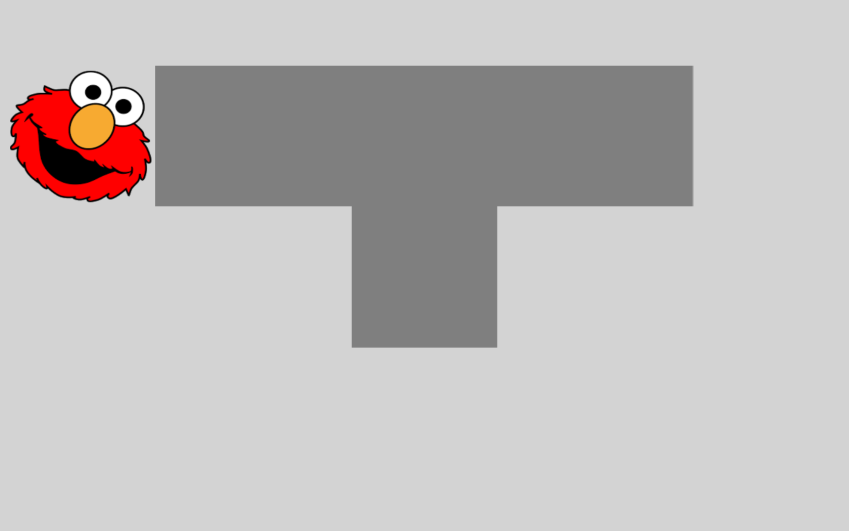 [Speaker Notes: Other disorders: delayed speach developement, ADHD, dislexia]
Eksperymenty przygotowane w GIML
Grant NCN (Symfonia) - NeuroPerKog Rozwój słuchu fonematycznego i pamięci roboczej u niemowląt i dzieci

Sterowanie wzrokiem jest u niemowląt naturalne. U dorosłych - nie
Eksperyment „Czerwona kropka”
Interaktywna bajka dla niemowląt
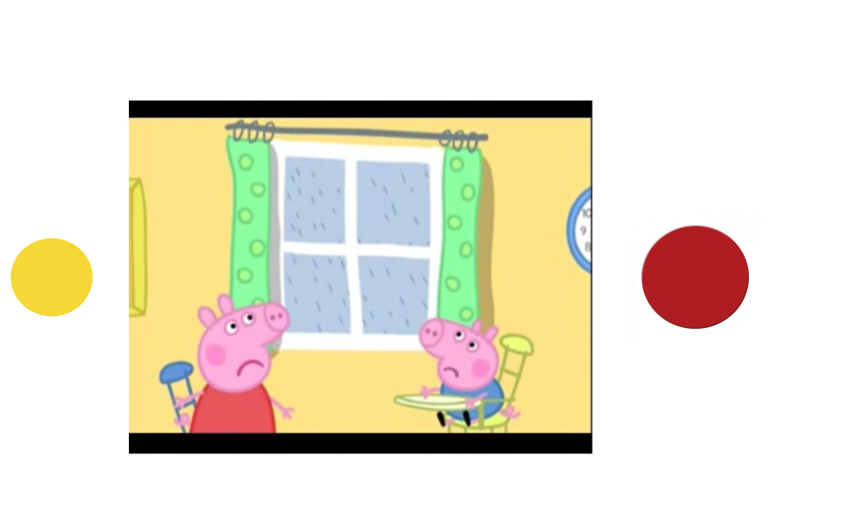 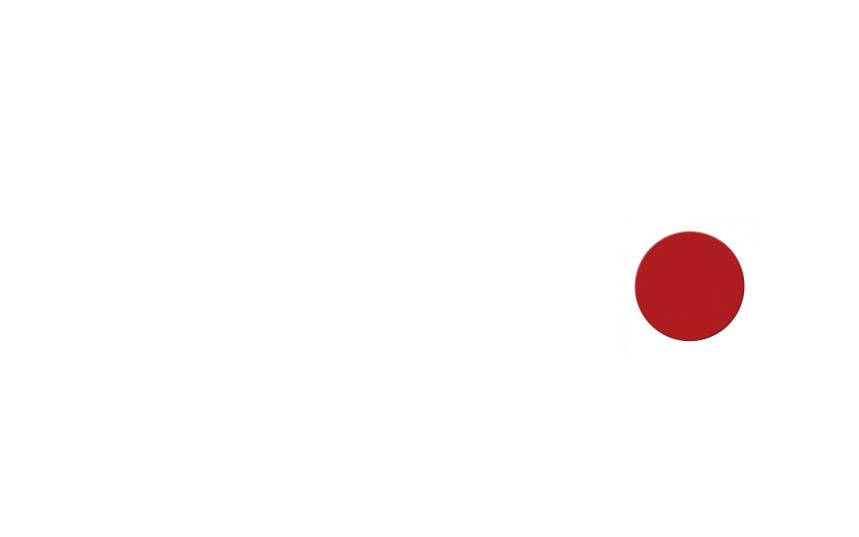 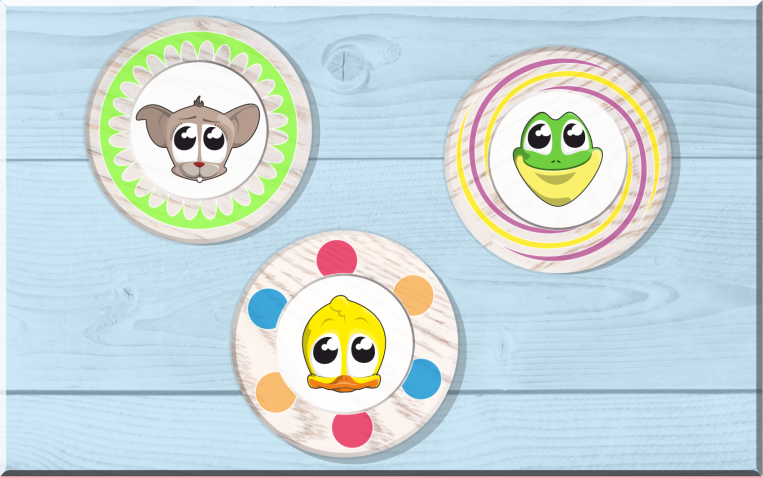 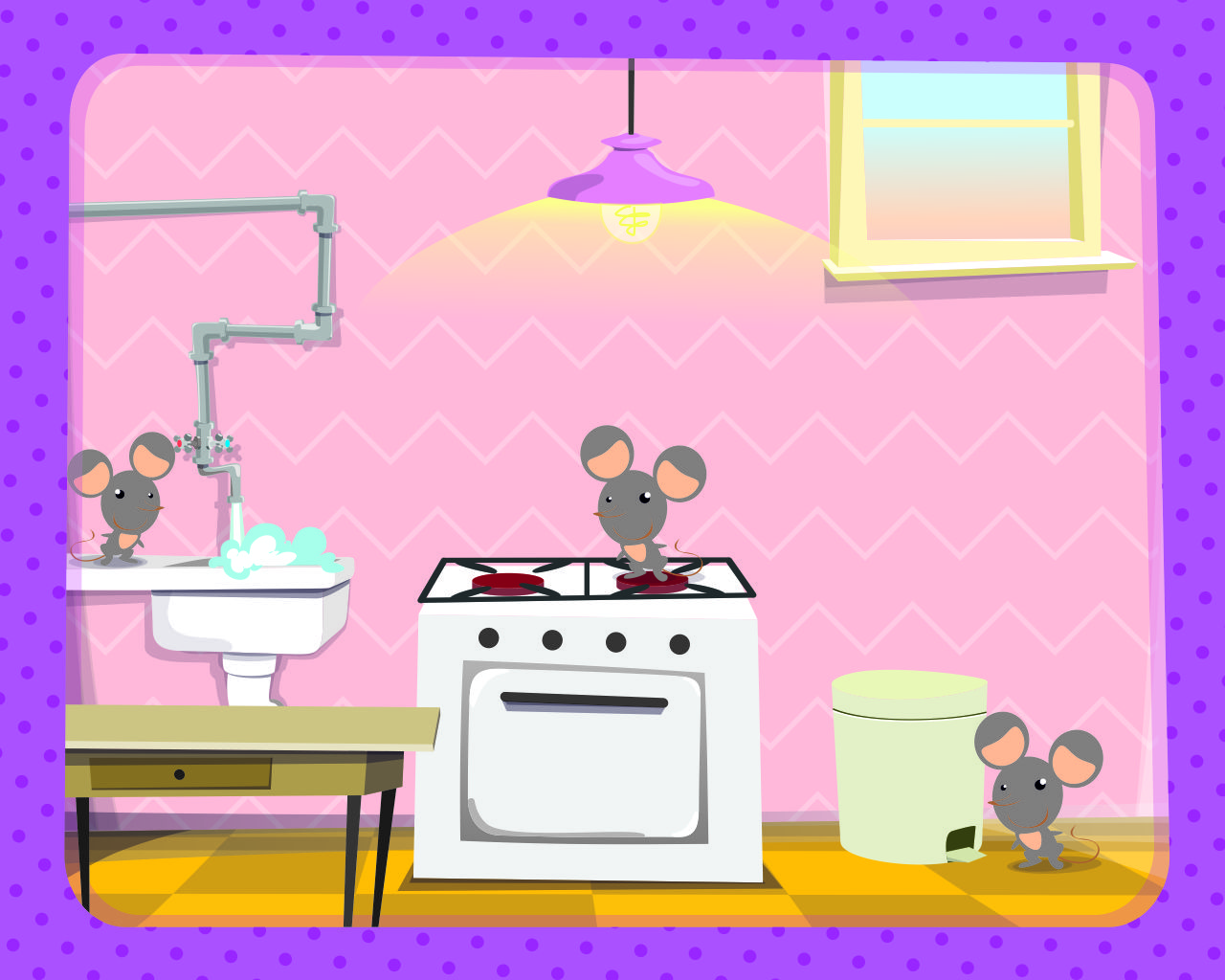 [Speaker Notes: Other disorders: delayed speach developement, ADHD, dislexia]
Treningi poznawcze i badania dzieci z użyciem komputerów i urządzeń mobilnych
Badania
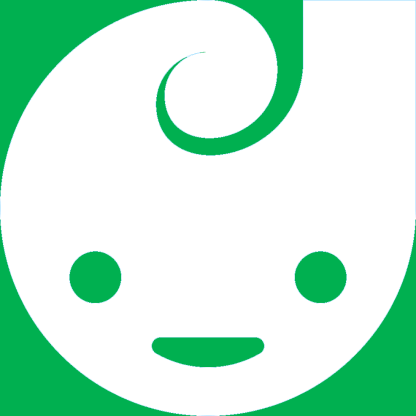 Trwają badania niemowląt – stały nabór chętnych
(zapisy także mam w ciąży)

Koordynator: Joanna Dreszer (psycholog)
kontakt: http://babylab.icnt.umk.pl/, telefon: 56 665 60 03
[Speaker Notes: Other disorders: delayed speach developement, ADHD, dislexia]
Jacek Matulewski – The developement of Gaze Interaction Markup Language
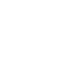 Usability (UX) testing of GIML
N = 23 students, but 2 excluded (very distracted and tired at the beginning)

Two groups: students of informatics (programmers, s.y.) and of cognitive science
Intersection: 3 students of both fields of study (first year of IT)

N(IT) = 11 , N(IT+CS) = 3, N(CS) = 7

Scenario:
1. Introduction
2. Tutorial
3. Tasks (recorded and analyzed)

UX test methodology: 
so called „rainbow form” 
from Google labs
(lean UX testing methodology)
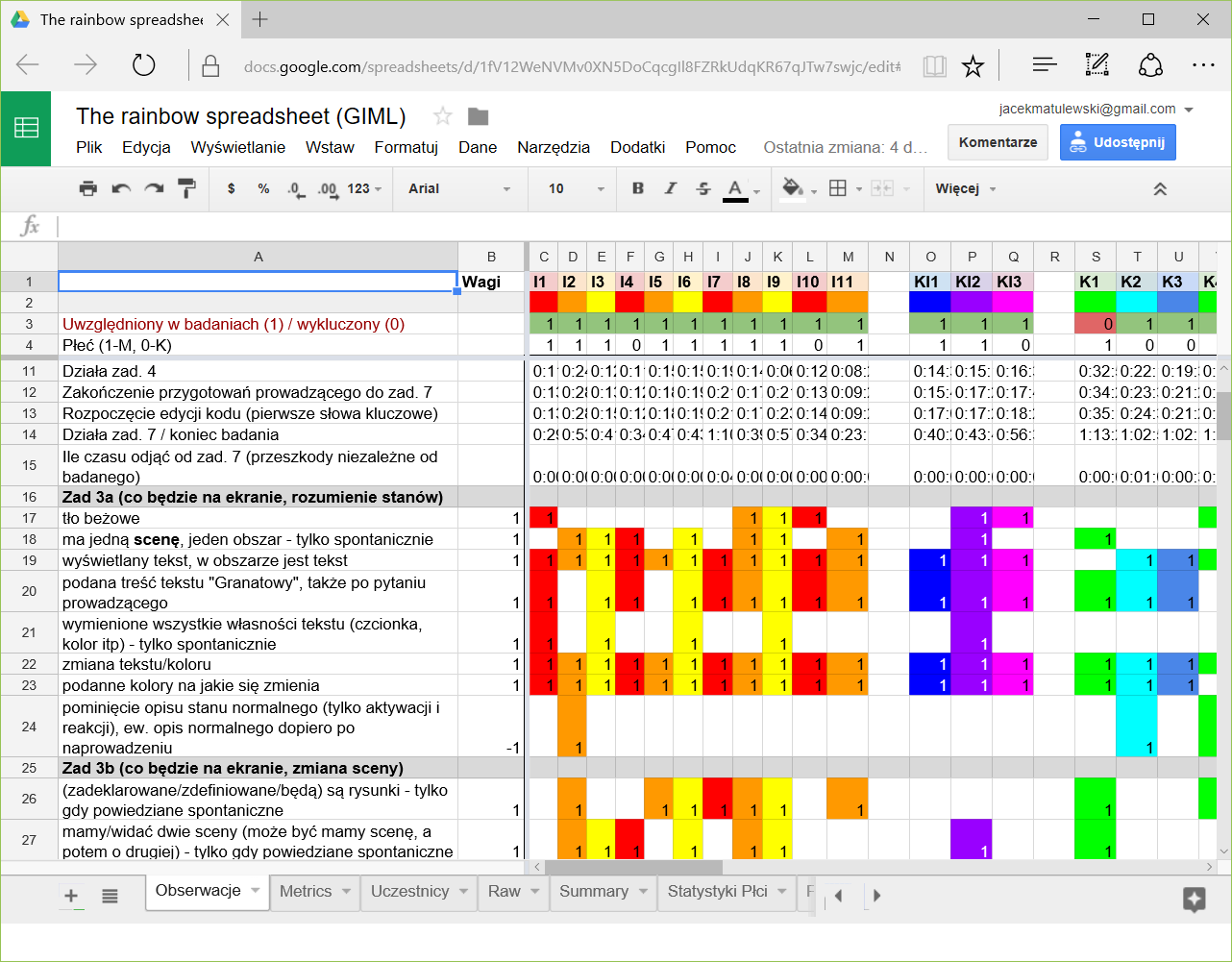 Jacek Matulewski – The developement of Gaze Interaction Markup Language
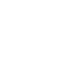 Usability (UX) testing of GIML
Tasks:
1. Understanding of GIML code („tell me what will be visible at screen, changes”)
2. Reproduce the simple application using the GIML code
3. Creating the gaze controlled photo viewer

Success rate:
All 11 programmers and all 3 students from ‚intersection’ group finished the test
5 of 7 students of cogn. sc. succeeded with no help, 2 required some assistance

Times (no pressure):
T(IT) =        0:37:30 ± 0:11:38
T(IT+CS) =  0:43:26 ± 0:08:49
T(CS) =       1:06:27 ± 0:13:44

Conclusion: almost everybody can program with GIML language
Jacek Matulewski – The developement of Gaze Interaction Markup Language
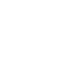 Usability (UX) testing of GIML
Conclusions from individual tasks performance:
visual editor is not required 
text/code editor would be helpful, esp. with elements’ names and attributes complementing
preview of edited scene
ignoring case sensitivity

Sex problem:
IT: 2 female and 9 males (18%), 10% in whole population
CS: 1 male and 6 females (14%), 27% in whole population

GCAG and GIML are free to use in any science experiment!
Download from http://www.fizyka.umk.pl/~jacek/gamelab/download/
Running application requires free licence
Plany dalszego rozwoju GIML/GCAF
Dodanie DOM (ang. document object model) – obiektowy model dokumentu	- możliwość edycji zawartości scen w trakcie działania aplikacji GIML
Klawiatura z sugerowaniem słów
Losowanie bodźców
Edytor kodu GIML z sugerowaniem słów kluczowych
Do pobrania / do przeczytania
Strona http://www.fizyka.umk.pl/~jacek/gamelab/download/
	Spakowane programy platformy GCAF
	Lista znaczników GIML + ściąga
	Opis GIML (podstawy)

Artykuł wprowadzający do GIML:
Rafał Linowiecki, Jacek Matulewski, Bibianna Bałaj, Agnieszka Ignaczewska, Joanna Dreszer, Magdalena Kmiecik, Włodzisław Duch GCAF. Platforma tworzenia aplikacji kontrolowanych wzrokiem – nowy sposób przygotowywania w pełni interaktywnych eksperymentów z użyciem okulografu Lingwistyka Stosowana / Applied Linguistics / Angewandte Linguistik 20/2017, p. 83-99